RWeek6
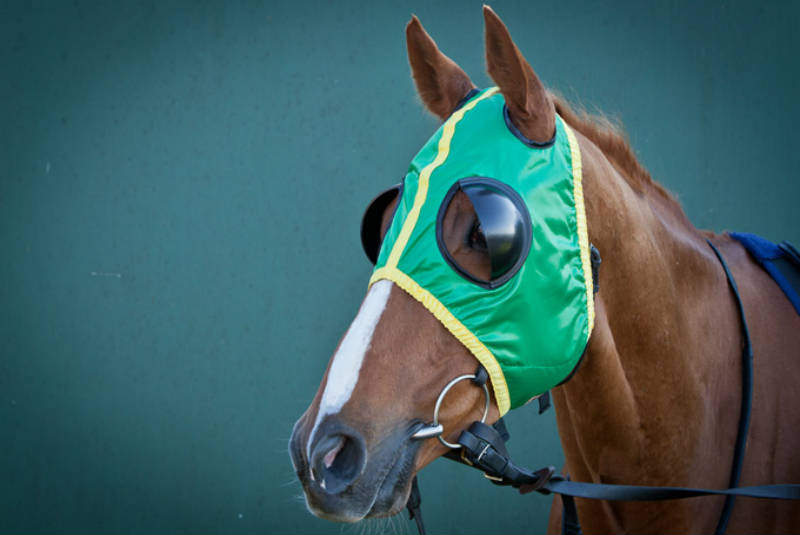 blinkers  / blinders
blinders / blinkers – noun – A piece of equipment put on the horse's head to prevent the horse from seeing out the sides so the horse will not spook or jump when they see things out the sides of their eyes.

If a horse does not wear blinders during a race, he might get spooked and throw his jockey, or pull up and stop running.
tack
tack – noun – all the gear that comes with owning and caring for a horse:  the bridle, saddle, bit, girths, cinches, saddle pads, lead ropes, halters, whips, stirrup irons and stirrup leathers, horse boots etc.

If you own a horse farm, you spend a lot of time in tack shops trying to buy everything necessary to keep your horse healthy, well groomed, and well equipped.
Grade your Own Article from Yesterday
NAME ____________  7th hour
ITS
IT’S
When an object or animal shows possession of something.
Used as a pronoun contraction to replace “IT IS”
The dog ate its poster.  		It’s a bad dog.
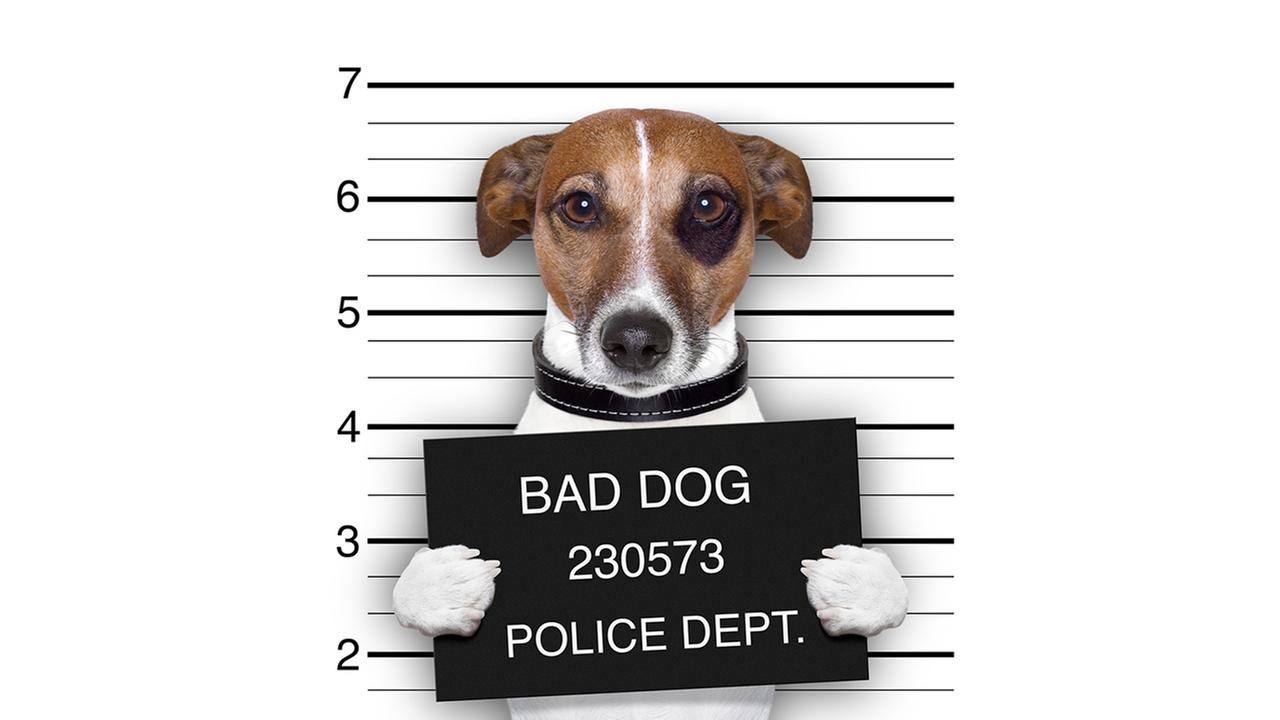 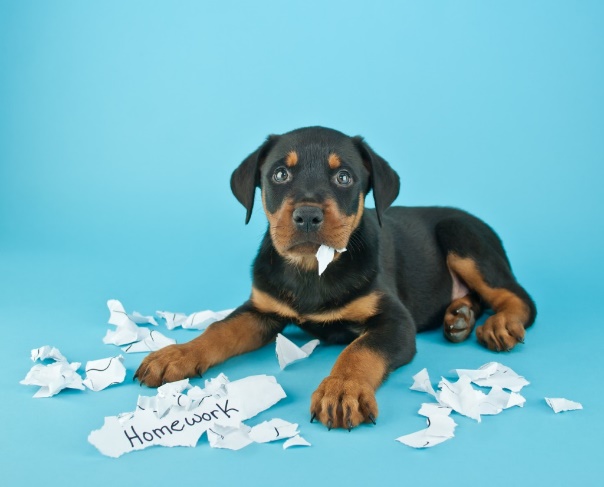 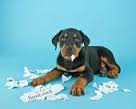 cadence
cadence – noun – the rhythmic movement making up a horse’s gait.

In some horse competitions, the horse is expected to prance and trot in a specific cadence or rhythm that is set to music.
Read Works online assignments
How to get your assignments
1. Go to digital.readworks.org/student
2. Enter the class code L3LNHW
3. Your default password is 1234
Test Corrections:
Old Answer 
New Answer 
Why you know it was incorrect

Staple together and turn in to THEHUB
When you finish, create your poster of your Homonym
Homonym Poster Project
DUE TOMORROW
dressage
dressage – noun – A horse competition where the horse must be trained to be poised and to move elegantly and responsively to the rider’s commands.

The dressage competition is a crowd pleaser because the horse and rider need to be in absolute synch with one another, as well as with the music; therefore, it is fun to watch.
August Words of the Day
incentive			confidentiality
charitable			vandalism
truant
infraction
defiance
arson
forgery
derogatory
September Words of the Day
confidentiality 	blinkers		foal
vandalism         	tack			filly
analysis		cadence		colt
synthesis		dressage		polo
equestrian		farrier		gift-horse	
paddock		gait			Steeplechase
hands		halter